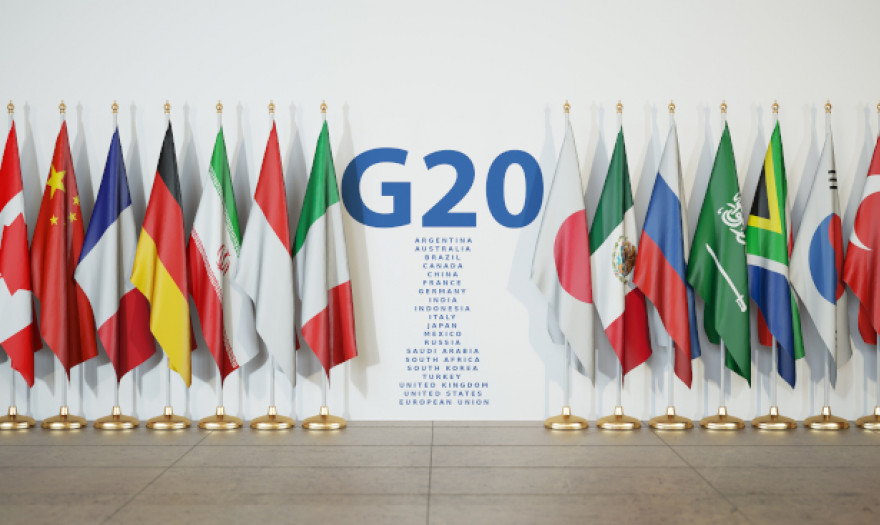 Group of G20
Group of G20
Εισαγωγή
Διεθνές forum : Κυβερνήσεις και Διοικητές Κεντρικών Τραπεζών των 20 μεγαλύτερων οικονομιών  
Μέλη: Γαλλία, Γερμανία, Ιταλία, Ιαπωνία, ΗΠΑ, Ην. Βασίλειο, Καναδάς (μέλη G7) καθώς και Αργεντινή, Αυστραλία, Βραζιλία, Κίνα, Ινδία, Ινδονησία, Μεξικό, Ρωσία, Σαουδική Αραβία, Νότια Αφρική, Νότια Κορέα και Τουρκία συν ΕΕ
Σύνθεση : 50% οι πλέον αναπτυγμένες οικονομίες του πλανήτη και 50% οι αναπτυσσόμενες 
οι οικονομίες της G20 αντιπροσωπεύουν το 85% του ακαθάριστου προϊόντος παγκοσμίως, το 75% του παγκόσμιου εμπορίου και τα 2/3 του πληθυσμού - Παγκόσμιος Θεσμός Διακυβέρνησης - Παγκοσμιοποίηση
Group of G20
Αποστολή / Σκοπός
Ίδρυση: 1999 
Στόχος : Προώθηση μακροοικονομικής σταθερότητας μέσω συζήτησης υψηλού επιπέδου για ζητήματα που ξεπερνούν το ενδιαφέρον ενός και μεμονωμένου κράτους όπως:
-   Σταθερή παγκόσμια ανάπτυξη - μείωση επιπέδου παγκόσμιας   φτώχειας
Διεθνής δανεισμός – δημοσιονομικά  κρατών
Καταπολέμηση τρομοκρατίας
Πράσινη οικονομία
Προστασία δεδομένων προσωπικού χαρακτήρα .
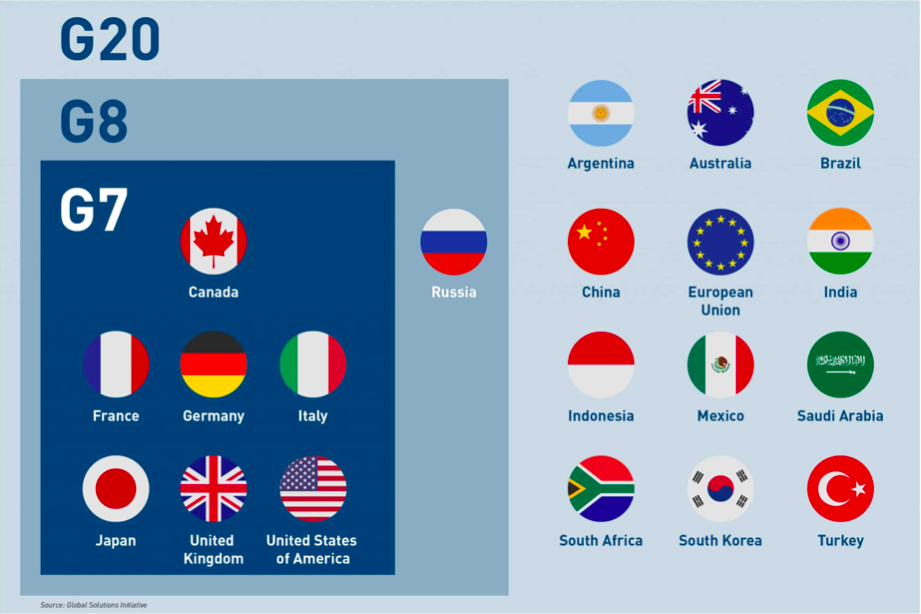 Group of G20
Πλαίσιο
Κρίση 2008 : 1Η επίσημη συνεδρίαση των ηγετών, αντικατάσταση της G8 με αφορμή την οικονομική κρίση – πλέον κατευθύνσεις πολιτικής – δεσμεύσεις οικονομιών G20 αναφορικά με την αντιμετώπιση της παγκόσμιας κρίσης – καθιέρωση 2 συνεδριάσεων ετησίως – ψηφίσματα – ετήσια έκθεση στο ΔΝΤ – έκδοση οδικών χαρτών – Βασιλεία 3 – πρόληψη χρηματοπιστωτικών κρίσεων
ΟΜΩΣ 
– ΌΧΙ ΟΡΓΑΝΟ ΛΗΨΗΣ ΑΠΟΦΑΣΕΩΝ ΝΟΜΙΚΑ ΔΕΣΜΕΥΤΙΚΩΝ
- Διακηρύξεις – δεσμεύσεις σε επίπεδο Υπουργών Οικονομικών
- Αδιαφάνεια – συναντήσεις πίσω από κλειστές πόρτες
Group of G20
Ιταλική Προεδρεία
3 Πυλώνες προτεραιότητας: Πολίτες – Περιβάλλον – Ευημερία
Προστασία του περιβάλλοντος – ολιστική αντιμετώπιση για την προστασία του πλανήτη – αναστροφή κλιματικής αλλαγής - ενέργεια
Δέσμευση για αντιμετώπιση των συνεπειών της πανδημίας – πρόσβαση όλων σε διαγνωστικά tests, εμβόλια και φάρμακα κατά της Covid-19
Μείωση ανισοτήτων – διαφύλαξη θέσεων εργασίας μέσω του δόγματος «η ψηφιοποίηση ευκαιρία για όλους»
Ασφάλεια τροφίμων – προστασία περιβάλλοντος – βιώσιμη ανάπτυξη
Καταπολέμηση διαφθοράς – φοροδιαφυγής – ρύθμιση αγοράς κρυπτονομισμάτων – εμπορικοί πόλεμοι
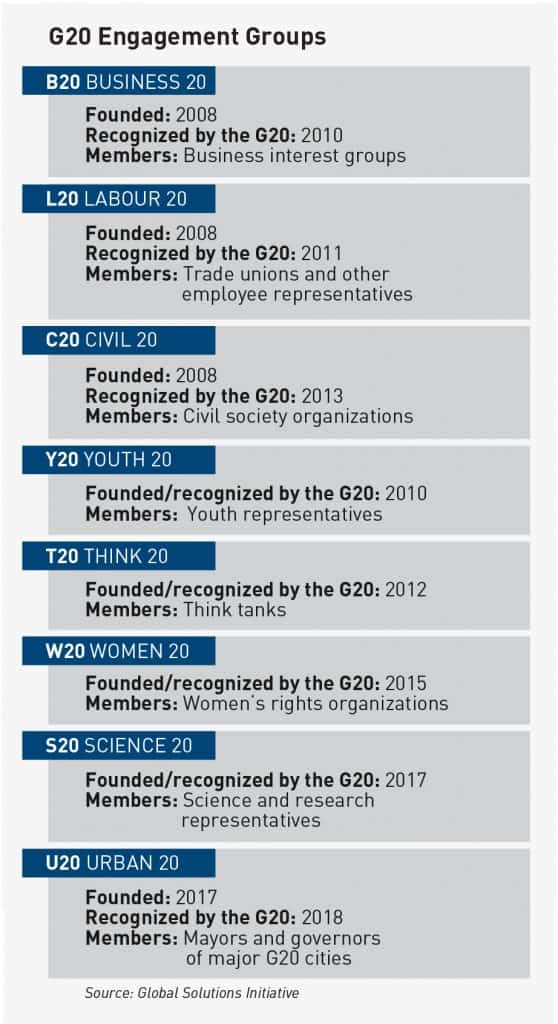 Group of G20
G20 & T20
Think 20 Engagement group: The research and policy advice network of G20

Διαφορετικά Think tanks & Task forces ανάλογα με τις προτεραιότητες κάθε προεδρίας
Group of G20
Δυνατότητες & Περιορισμοί
Παγκοσμιοποίηση & ανάγκη για συνεργασία

Μεγάλη επιρροή των declarations 

αλλά:

Δεν εχει θεσμικά τη δυνατότητα παρέμβασης

Ζητήματα νομιμότητας,  
Αποτυχία προώθησης μεταρρυθμίσεων,  
Ζητήματα διαφάνειας & λογοδοσίας
Group of G20
Κριτική
Προώθηση συμφερόντων των ισχυρών του πλανήτη – τα οφέλη της παγκοσμιοποίησης καρπώνονται λίγοι και είναι αυτοί που τελικά αποφασίζουν
Αγνοούνται χώρες που παίζουν ρόλο στο παγκόσμιο οικονομικό γίγνεσθαι αλλά δεν είναι «συστημικοί παίκτες»
Έλλειψη αρμοδιότητας – νομικά μη δεσμευτικές αποφάσεις
Μέχρι πρόσφατα αγνοούνταν ζητήματα ζέοντα όπως επιπτώσεις κλιματικής αλλαγής, ισότητα των φύλων, καταπάτηση ανθρωπίνων δικαιωμάτων, κοινωνική ανισότητα, ψηφιοποίηση και προστασία δεδομένων, απώλεια θέσεων εργασίας λόγω της ψηφιακής επανάστασης
Group of G20
Εθνική σκοπιμότητα πρότασης πολιτικής
Διεθνής χρηματοπιστωτική σταθερότητα
Βιωσιμότητα του δημοσίου χρέους
Οικονομική ασφάλεια

Ανάπτυξη, Μεταναστευση, Απασχόληση, Υγεία, κ.ο.κ.
Αλληλεξάρτηση οικονομικής ανάπτυξης,  εθνικής ασφάλειας και μετανάστευσης
Κρίσιμα ζητήματα: Πανδημία, Κλιματική αλλαγή, Φτώχεια και ανισότητα


→ Στήριξη της ελληνικής οικονομίας μετά την κρίση και την πανδημία
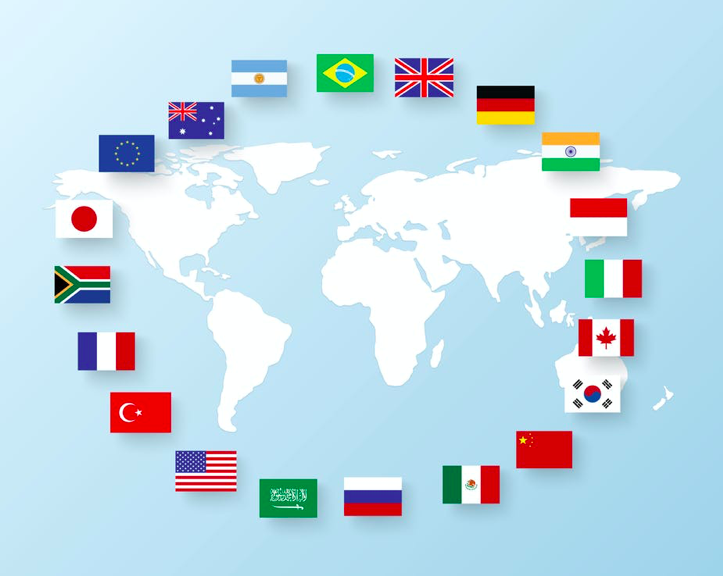 Ευχαριστούμε θερμά!Γαρή ΜυρτώΜπαντάνη Εύη